Ohio State Highway Patrol
Distracted Driving
#Itcanwait
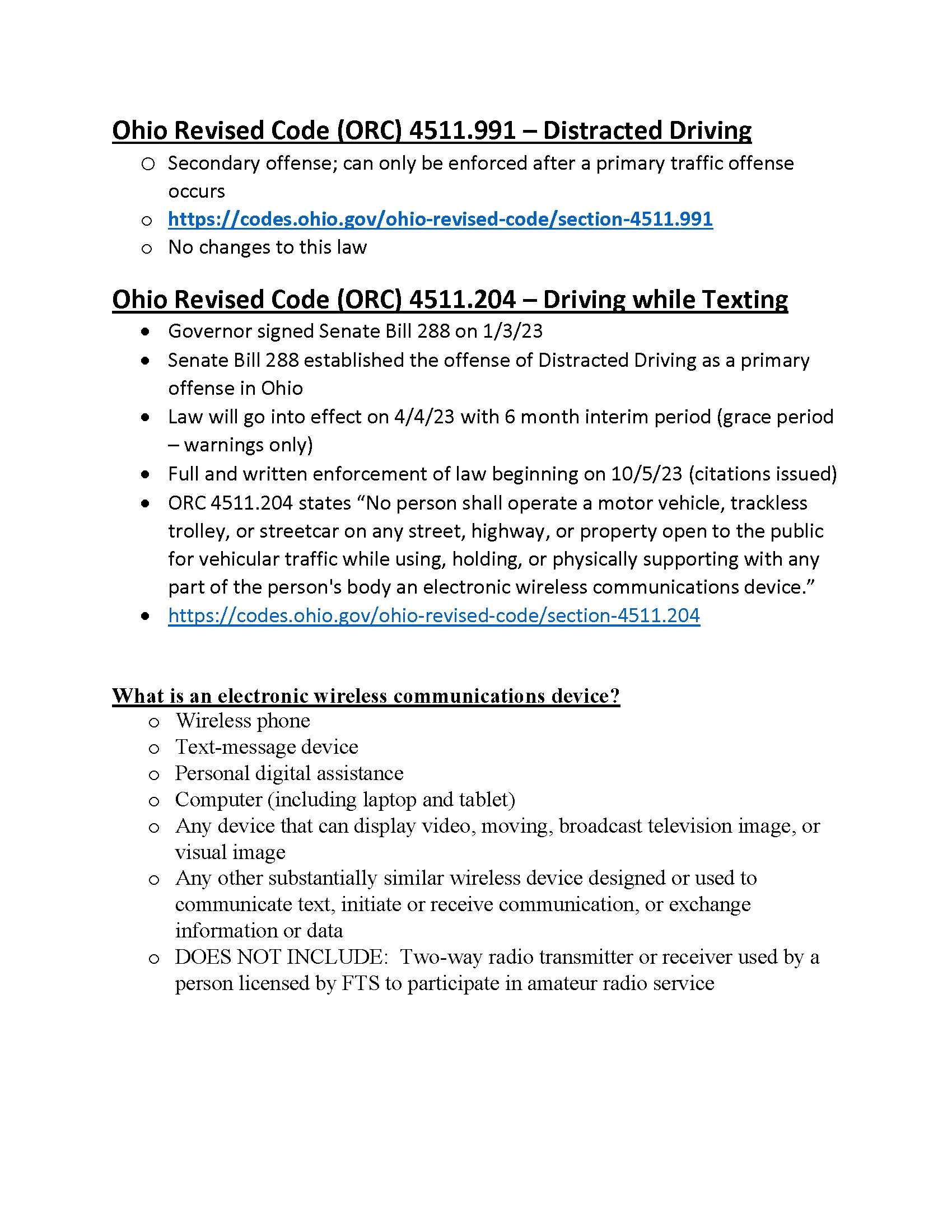 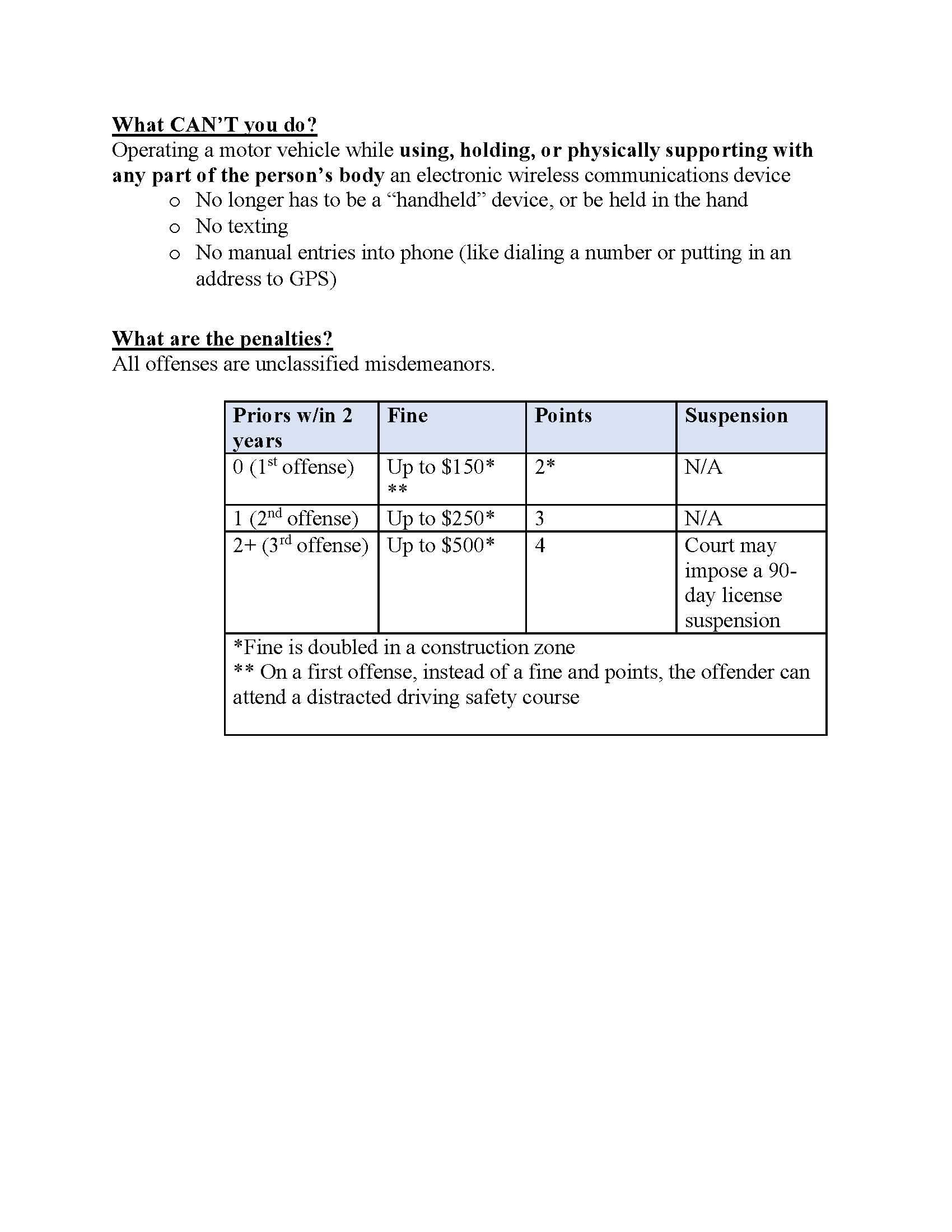 Ohio, It Can Wait!
Distracted Driving Crashes
From 2017 to 2021, there were 64,108 distracted driving crashes.

Male drivers made up 55% of these crashes.

1 in 3 of these crashes involved drivers between the ages of 15 and 24.
Fatal Crashes
From 2017 through 2021 distracted driving led to 206 fatal crashes that resulted in 226 deaths.

Males made up 64% of these fatal crashes.
Distracted driving crashes by county
Cuyahoga County led the state with 5,872 distracted driving crashes.

Franklin: 5,757; Hamilton: 5,065; Montgomery: 3,077; Lucas: 2,711.

These counties accounted for 35% of all distracted driving crashes.
Distracted driving means:
Any and all activities keeping your mind off the roadway:
	- Texting or talking on the phone
	- Talking to passengers
	- Eating
	- Reading
	- Applying makeup
	- Being emotionally distraught
	- Blasting loud music
What is distracted driving?
Distracted driving is any non-driving activity a person engages in that has the potential to distract them from the primary task of driving and increases the risk of crashing.
Distractions can be:
Visual – taking your eyes off the roadway.
Manual – taking your hands off the wheel.
Cognitive – taking your mind off of driving.


                        Texting includes all three of these!
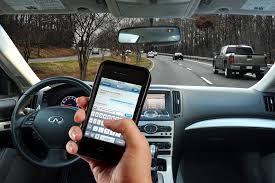 Additional Consequences
In October 2018, Ohio passed house bill 95 
	(distracted driving penalties increased).

If the distraction was a contributing factor to the commission of the violation, there will be an additional $100 fine.

                                  Is your text worth it?
Ohio, It Can Wait!
Ohio State Highway Patrol
Questions? Comments? Personal Experiences?






www.statepatrol.ohio.gov
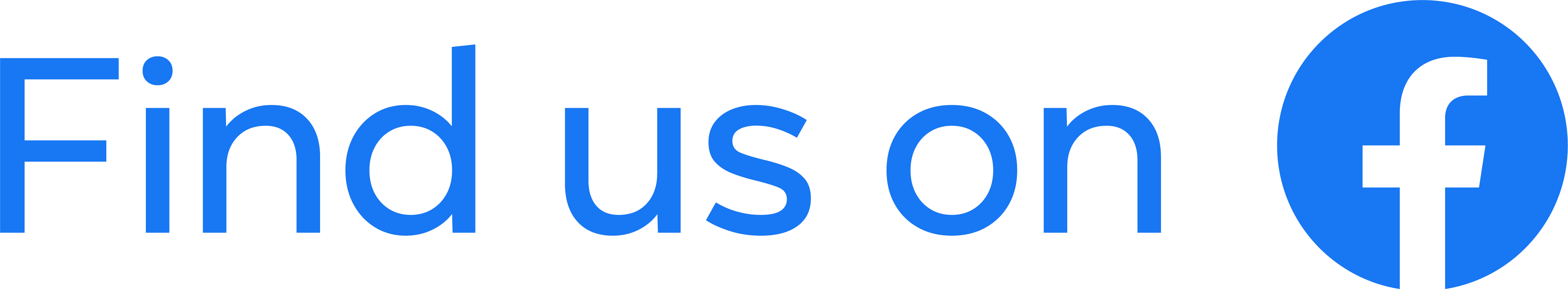 facebook.com/OhioStateHighwayPatrol
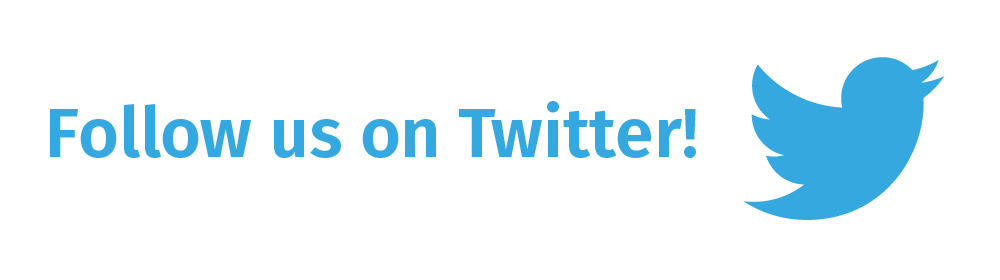 @oshp